Instrumentarium voor hernieuwbare waterstof
Kennissessie via Nationaal Waterstof Programma
Dirk van Hoorn, 27 juni 2023
1
Agenda voor vandaag
Welkom
Zeven onderdelen:
Aanleiding & proces
Marktontwikkeling
Instrumentarium
Randvoorwaarden
Afnameverplichting
Nieuwe ronde productiesubsidies
Afsluiting
Spelregels
Graag microfoon gedempt houden
Elk onderwerp krijgt eerst een toelichting
Daarna beantwoorden we vragen:
Volledige vraag in de chat
Vragen die niet behandeld worden bij verslag beantwoord
Einde sessie uiterlijk 15:00
2
Agenda
Aanleiding & proces
Marktontwikkeling
Instrumentarium
Randvoorwaarden
Afnameverplichting
Nieuwe ronde productiesubsidies
Q&A
3
Belangrijke context
Commissiedebat waterstof december:
Toezegging hoger tempo uitwerking instrumenten en doelen t/m 2030-35
Moties o.a. ‘programmatische aanpak elektrolyse’ en ‘streefdoel 8 GW in 2032’
Komende maanden:
EZK werkt aan Nationaal Plan Energiesysteem, Routekaart Verduurzaming Industrie, Programma Energie Hoofdinfrastructuur, tenders Wind op Zee, en pilot offshore elektrolyse
Europese Commissie komt nog met instrumenten, m.n. Hydrogen Bank
Uitwerking subsidies en verplichtingen voor hernieuwbare waterstof
4
Proces op hoofdlijnen
Twee Kamerbrieven:
Juni – streefdoelen, budgetten en vormgeving instrumenten op hoofdlijnen
Najaar – instrumenten in detail + externe analyse economische effecten
Consultaties:
Tijdig duidelijkheid bieden voor versnellen investeringen in projecten
Publieke voorlichting over vormgeving instrumenten op hoofdlijnen (nu)
Individuele instrumenten krijgen ook nog formele consultaties (dit najaar)
5
Agenda
Aanleiding en proces
Marktontwikkeling
Instrumentarium
Randvoorwaarden
Afnameverplichting 
Nieuwe ronde productiesubsidies
Q&A
6
Toekomstperspectief en doelen
Grote bandbreedte voor 2050
Meerdere doelen voor 2030
60% CO2-reductie in NL
Offshore wind + waterstof
Import van waterstof
CO2-afvang bij bestaande productie
CO2-vrije gascentrales
EU Fit-for-55-pakket
35-75 PJ RFNBO in de industrie 
10-20 PJ RFNBO in de mobiliteit
Onafhankelijk van Russische fossiele brandstoffen
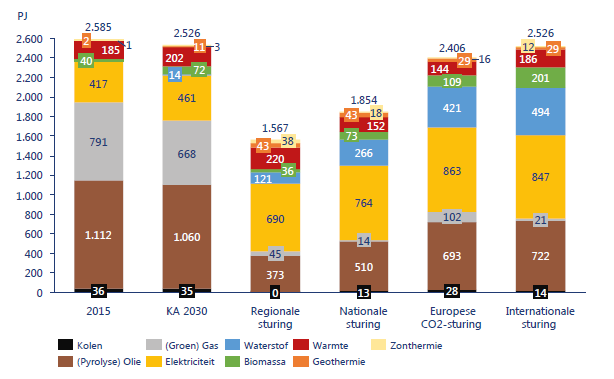 Bron: Berenschot/Kalavasta
7
EU-waterstofdoelen 2030 haalbaar, maar import nodig
50%-50% verdeling te verwachten tussen binnenlandse productie en import
Zonder import onrealistisch om (Europese) doelen te halen.
Nederland zal doorvoerfunctie vervullen richting Duitsland en België. Goed voor werkgelegenheid en vergroenen industrie in NL. 
Import worden na 2030 nog belangrijker deel van de mix. Goed om infrastructuur nu al aan te leggen.
Export DUI 
+11-36 PJ
RED-doelen (hoog)
95 PJ
8 GW
(2032)
RED-doelen (laag)
45PJ
4 GW 
(2030)
<59 PJ
Benodigde import voor NLse consumptie (afhankelijk van RED scenario)
36-72 PJ
Binnenlandse productie uit elektrolyse
45-95 PJ
Verwachte hernieuwbare waterstof vraag in 2030 in NL*
* In beide RED-scenario’s (laag en hoog) wordt rekening gehouden met 42% van de huidige waterstofvraag in industrie en verwachte vraag in transport. In “hoog” scenario wordt ook waterstof vraag voor staalproductie en fuel gasses meegenomen
8
Agenda
Aanleiding en proces
Marktontwikkeling
Instrumentarium
Randvoorwaarden
Afnameverplichting 
Nieuwe ronde productiesubsidies 
Q&A
9
Meerdere doelen, meerdere instrumenten
10
Generieke instrumenten voor EU-doelen en elektrolyseambities
Subsidies voor elektrolyse:
SDE++ (opschaling)
GroenvermogenNL (pilots en opschaling)
2022: IPCEI waterstof (opschaling)
2023: 1e elektrolysetender (opschaling)
2024: 2e elektrolysetender (opschaling)
Subsidies voor gebruikers:
2024: H2Global (import)
2025: Aparte tenders (na besluit in 2024)
Normering:
2025: hernieuwbare waterstof in jaarverplichting brandstofleveranciers voor mobiliteit, inclusief gebruik in raffinaderijen
2026: afnameverplichting in industrie
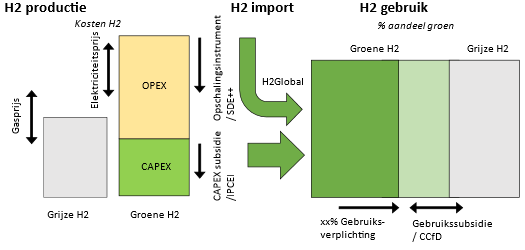 Juiste instrumenten afhankelijk van marktfase
Beginfase
Groeifase
Liquide handel
In de beginfase moet het aanbod van hernieuwbare waterstof groeien. Er is nog weinig infrastructuur.
Afnameverplichting zal er zonder voldoende aanbod toe leiden dat bedrijven niet aan verplichting kunnen voldoen.
Subsidies of normering voor afnemers om hernieuwbare waterstof in te kopen heeft geen direct effect als er geen aanbod is. 
Ontwikkelaars elektrolyse geven aan dat langdurig afdekken onrendabele top nodig is voor doen van de nodige investeringen.
Mogelijke instrumenten:
Subsidies voor elektrolyse en import
Verplichtingen voor (potentiële) waterstofgebruikers met voldoende flexibiliteit
In de groeifase komt de infrastructuur voor waterstof gereed en komt er meer hernieuwbare elektriciteit beschikbaar. Door stimulering in groeifase stijgt het aanbod uit elektrolyse en import.
Slechts enkele gebruikers (m.n. bestaande) zijn in staat om direct over te stappen op hernieuwbare waterstof.
Mogelijke instrumenten:
Oplopende verplichtingen in lijn met groei potentieel aanbod
Vraagsubsidiering
Dekken inkoop waterstof (OPEX)
Dekken kosten ombouw (CAPEX)
Gerichte aanbodsubsidies
Zodra er liquide handel van hernieuwbare waterstof is en het prijsverschil tussen fossiel en hernieuwbaar voldoende is gedicht zou generiek klimaatbeleid voldoende stimulans moeten bieden.
Afhankelijk van marktontwikkeling kunnen nog subsidies nodig zijn voor sectoren gevoelig voor koolstoflekkage en mondiale concurrentie.
Mogelijke instrumenten
Nadruk op verplichtingen voor behalen EU-waterstofdoelen
Dwingende prikkel van het EU ETS
Gerichte vraagsubsidiering
12
Subsidies uit Klimaatfonds voor waterstof
13
[Speaker Notes: Bijlage 2 bij Voorjaarsnota: ontwerpbegroting Klimaatfonds Ontwerp Meerjarenprogramma Klimaatfonds 2024 | Kamerstuk | Rijksoverheid.nl]
Agenda
Aanleiding en proces
Marktontwikkeling
Instrumentarium
Randvoorwaarden
Afnameverplichting 
Nieuwe ronde productiesubsidies 
Q&A
14
Randvoorwaarden
Uitwerking instrumenten afhankelijk van:
Beschikbaarheid hernieuwbare elektriciteit (met name uitrol van offshore wind van groot belang)
Ruimtelijke inpassing (Programma Energiehoofdstructuur met sturing op voorkeursregio’s en evt. Rijkscoordinatieregeling voor vergunning) 
Aansluiting energie-infrastructuur en nettarieven
Importcapaciteit (terminals, krakers)
Opslagcapaciteit waterstof
Betalingsbereidheid afnemers
15
Agenda
Aanleiding en proces
Marktontwikkeling
Instrumentarium
Randvoorwaarden
Afnameverplichting 
Nieuwe ronde productiesubsidies 
Q&A
16
Afnameverplichting industrie
Om te voldoen aan een binded EU-waterstofdoel wordt een verplichting opgelegd aan industriële waterstofverbruikers die meer waterstof verbruiken dan een bepaalde ondergrens om vanaf 1 januari 2026 een percentage RFNBO’s (Renewable Fuels of Non-Biological Origin) te gebruiken.
17
Doel van de RFNBO-afnameverplichting
Bijdragen aan het behalen van het industriedoel in art. 22a REDIII. 
Vraagzekerheid creëren

Tevens moet het bijdragen aan:
Versnelling verduurzaming & decarbonisatie van industrie
Voorkomen van export van gesubsidieerde waterstof
18
Randvoorwaarden om te slagen in de doelstellingen
De industrie moet voldoende vertrouwen hebben in:
het instrument, 
de onderliggende handelssystematiek; en 
de aanwezigheid van randvoorwaarden voor het gebruik van RFNBO’s.
Beschermen van de internationale concurrentiepositie van de Nederlandse industrie (verschillende sectoren)
Afgestemd op overige instrumentarium voor kosteneffectiviteit
19
Afnameverplichting industrie: contouren
20
[Speaker Notes: Ons huidige beeld is dat het vooral groene waterstof, geïmporteerde groene ammoniak en evt. geïmporteerde groene methanol zullen zijn die in de Nederlandse industrie zullen worden ingeboekt om aan de verplichting te kunnen voldoen. 

Natuurlijk zullen we rekening houden met andere groene energiedragers als blijkt dat de industrie die zal gaan inzetten, maar we horen dan graag vooraf van de industrie welke energiedragers worden voorzien.

U noemt het een inboekverplichting. 

Voor de duidelijkheid: op het gebruik van waterstof zal een verplichting komen om het gebruik te rapporteren en vervolgens HWIs in te leveren om aan de verplichting te voldoen. Het inboeken is geen verplichting maar een vrijwillige handeling om HWI’s te kunnen generen (die door u of andere partijen kunnen worden gebruikt voor de verplichting).]
Inboekpunt
Binnenlandse productie
Import: bij eerste gebruiker
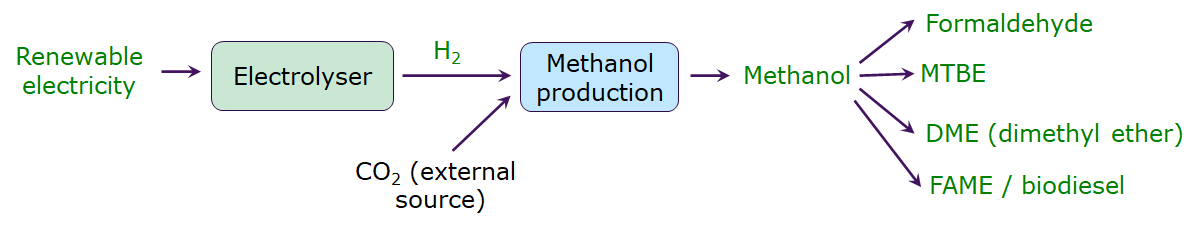 Het punt in de waardeketen waar bedrijven RFNBO’s in de industrie gebruiken en waarvoor zij HWI’s kunnen verkrijgen in het register van de toezichthouder.
21
[Speaker Notes: Komen zo terug op inboekpunt Import.]
Mogelijkheden voor het inbouwen van flexibiliteit
Stip op de horizon 
+ 
periodiek afstellen van de hoogte van der verplichting.
Plannen van een vast ingroeipad voor de hoogte van de verplichting 
+ 
een spaar/tegoedsysteem.
22
Agenda
Aanleiding en proces
Marktontwikkeling
Instrumentarium
Randvoorwaarden
Afnameverplichting 
Nieuwe ronde productiesubsidies 
Q&A
23
Beoogd ontwerp – 
nog niet finaal besloten
In 2024 komt +/- €900 miljoen beschikbaar voor een nieuwe tender voor elektrolyse
Doel
Subsidie moet zorgen voor snelle investeringen voor >500 MW elektrolysecapaciteit. Daarom is het van belang dat subsidies bijdragen aan snelle start van projecten
Doelgroep
Nog geen besluit over welke omvang (capaciteit in MW) mee mag doen aan de tender. Voorkeur voor geen, of zeer ruime, grenzen.
Subsidiabele kosten
Voor zowel de investeringskosten als de operationele kosten van het project mag subsidie worden aangevraagd. Wel denken we aan limieten aan 1) de subsidie per geproduceerde kilo waterstof en 2) de looptijd van de subsidie.
Europese gedelegeerde handelingen leidend voor subsidiabele productie 
Beoogde selectiecriterium is subsidiebehoefte per MW geïnstalleerd elektrolysevermogen
24
Beoogd ontwerp – 
nog niet finaal besloten
Bonus voor projecten in hoge mate van gereedheid
Afwijzingsgrond
Beschikken over contract met leverancier hernieuwbare elektriciteit of eigen opwek liefst als harde eis
Gecontracteerde bronnen moeten voldoen aan eisen gedelegeerde handelingen, dus bijvoorbeeld:
Bestaande wind- en zonneparken
Reeds getenderde, maar nog niet operationele offshore windparken
Offshore windpark IJmuiden Ver Alpha (2 GW) en Beta (2 GW) na tender in Q1 2024
Rangschikkingscriteria
Andere randvoorwaarden zorgen voor een hogere score, in ieder geval:
WABO-vergunningen
Transportindicatie van TenneT
Zicht op aansluiting waterstof backbone of andere infrastructuur voor afzet
25
Beoogd ontwerp – 
nog niet finaal besloten
Planning richting tender
Openstelling eerste helft 2024; beschikkingen Q3 2024
Publicatie regeling rond jaarwisseling
Formele notificatieprocedure okt-dec 2023
Openbare consultatie sept/okt 2023 
Informele consultaties jul-sept 2023
26
Agenda
Aanleiding en proces
Marktontwikkeling
Instrumentarium
Randvoorwaarden
Afnameverplichting 
Nieuwe ronde productiesubsidies 
Q&A
27